ФЕДЕРАЛЬНАЯ АНТИМОНОПОЛЬНАЯ СЛУЖБА
Изменения, внесенные в законодательство о рекламе 
в 2016 году
руководитель 
Санкт-Петербургского УФАС России
Вадим Владимиров
19.01.2017
Федеральный закон от 05.12.2016 № 413-ФЗ «О внесении изменения в статью 16 Федерального закона «О рекламе». 
Данная норма вступила в силу 01.01.2017.
Изменение в статью 16 Федерального закона «О рекламе», увеличивают  максимальный объем рекламы, допускаемый к распространению  в периодических печатных изданиях, не специализирующихся на сообщениях и материалах рекламного характера, до 45% объема одного номера периодических печатных изданий.
2
ФАС России на запрос Санкт-Петербургского УФАС дало разъяснения положений законодательства относительно рекламы финансовых услуг. 

В ст. 28 Закона о рекламе устанавливает требования к рекламе финансовых услуг. 

Из разъяснений ФАС России следует, что реклама, связанная с привлечением денежных средств физических лиц для строительства жилья на основании договора участия в долевом строительстве должна соответствовать, в том числе ч. 1 ст. 28 Федерального закона «О рекламе».
3
Реклама строящегося жилья
Федеральный закон от 05.07.2016 г. № 304-ФЗ «О внесении изменений в Федеральный закон «Об участии в долевом строительстве многоквартирных домов и иных объектов недвижимости и о внесении изменений в некоторые законодательные акты Российской Федерации».
С 1 января 2017 года рекламодатели обязаны указывать фирменное наименование застройщика либо его коммерческое обозначение (ч. 7 ст. 28 Федерального закона «О рекламе»).
4
Реклама строящегося жилья
Положения ч. 8 ст. 28 Федерального закона «О рекламе» запрещают распространять рекламу о долевом участии в строительстве в случае:
- отсутствия соответствующего разрешения на строительство;
 отсутствия государственной регистрации права собственности или права аренды, субаренды на соответствующий земельный участок, на котором осуществляется строительство;
 отсутствия соответствующего заключения о соответствии застройщика и проектной декларации требованиям, установленным Законом 241-ФЗ.
5
Предупреждения
Федеральный закон от 03.07.2016 № 316-ФЗ «О внесении изменений в Кодекс Российской Федерации об административных правонарушениях», связан с поддержкой субъектов малого и среднего предпринимательства.
Внесены изменения в статью 4.1.1 КоАП РФ, которая устанавливает обязанность замены штрафа на предупреждение для субъектов малого и среднего предпринимательства, а также для работников таких субъектов, включая должностных лиц.
Указанные положения ч. 1 ст. 4.1.1 КоАП РФ применяются, в том числе к лицам, допустившим нарушение законодательства РФ о рекламе.
6
СПАСИБО!
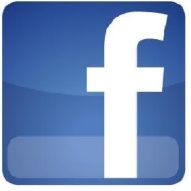 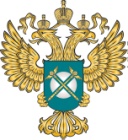 www.spb.fas.gov.ru
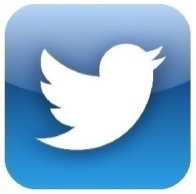 spb.ufas
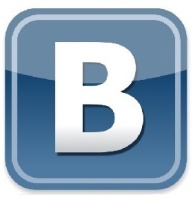 SPb_UFAS
SPb_UFAS
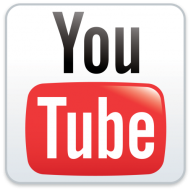 Санкт-Петербургское УФАС